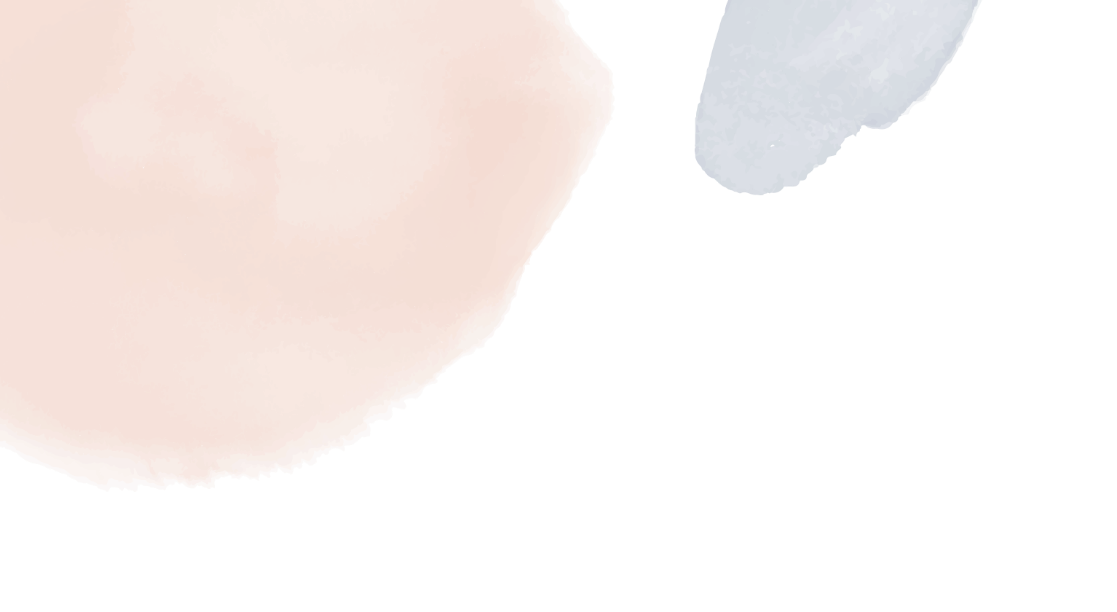 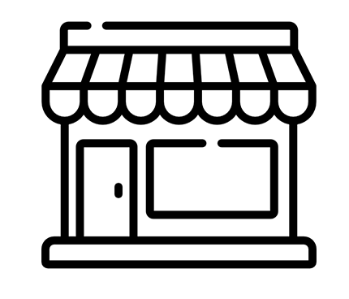 STORE NAME
WE ARE OPEN
10AM – 8PM
10AM – 8PM
10AM – 8PM
10AM – 8PM
10AM – 9PM
CLOSE
MONDAY
TUESDAY
WEDNESDAY
FRIDAY
SATURDAY
SUNDAY
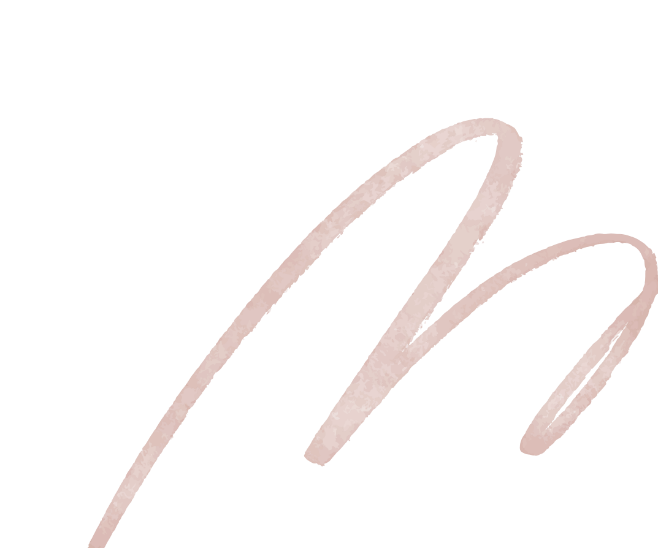 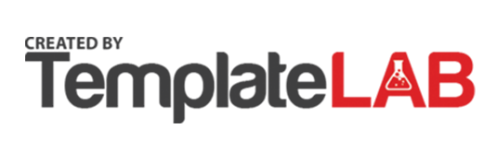